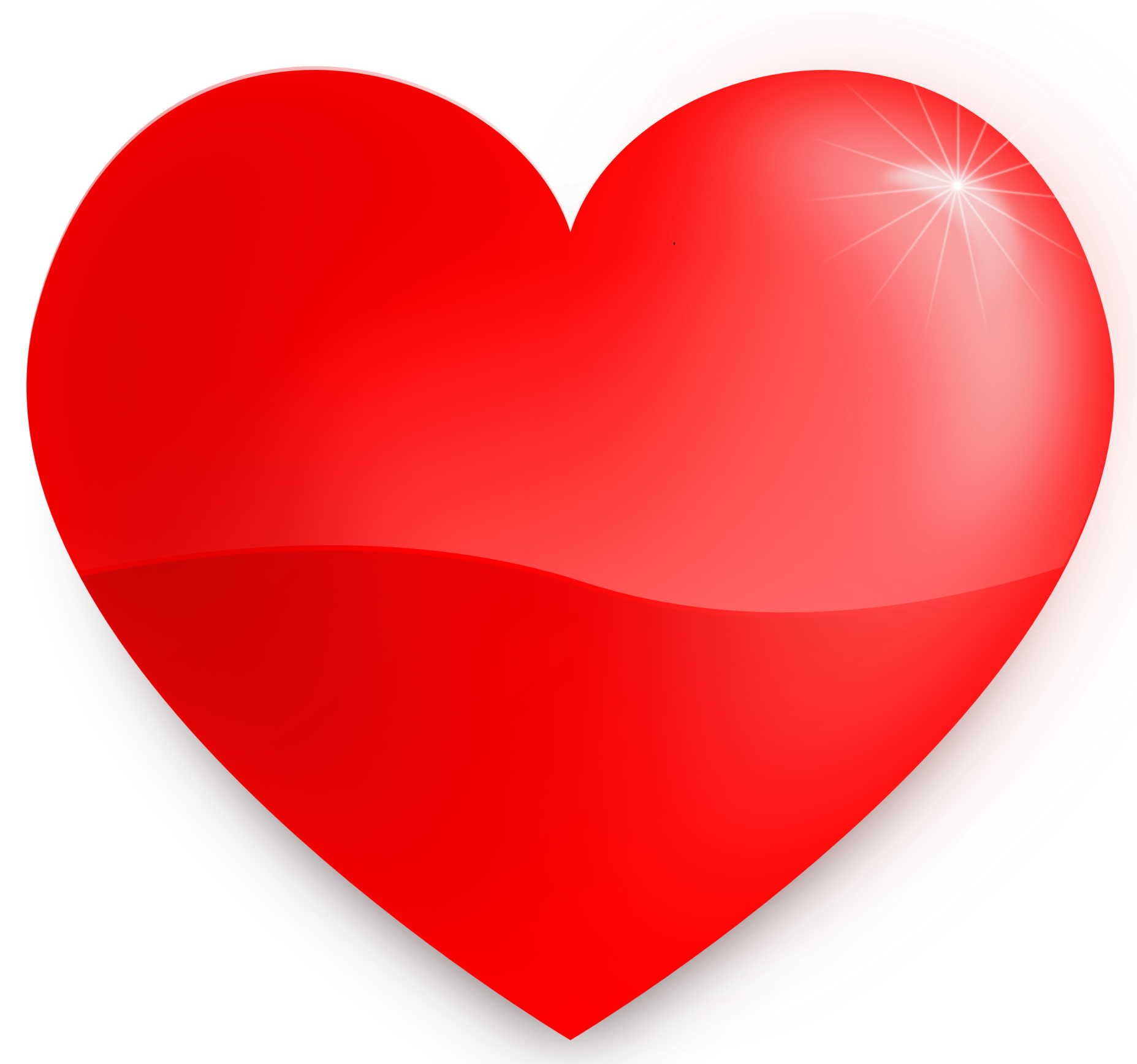 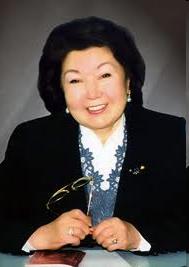 Топқа бөлу
Әншілер
Бишілер
Суретшілер
Тыныштық сәті
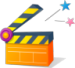 1.Қысқы бақта қандай сезімде болдыңдар?
2.Данышпан ата қандай бата берді?
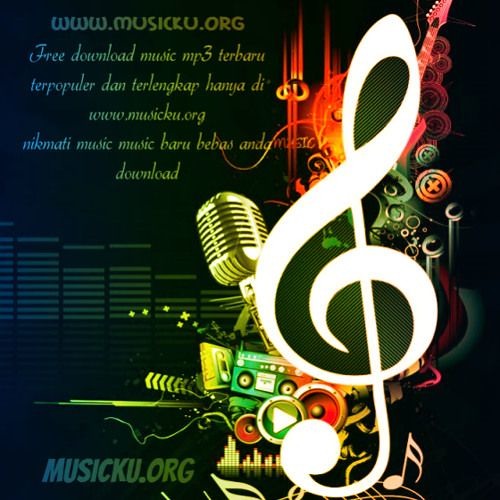 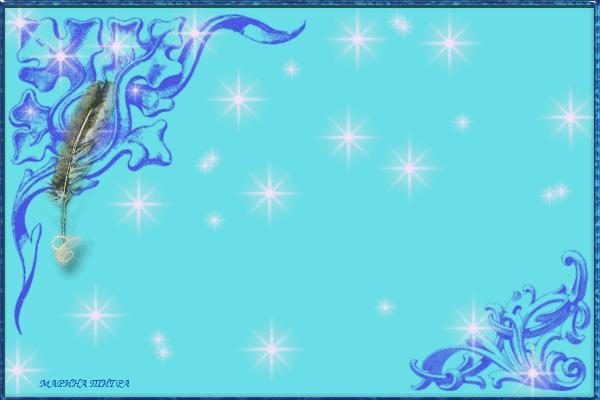 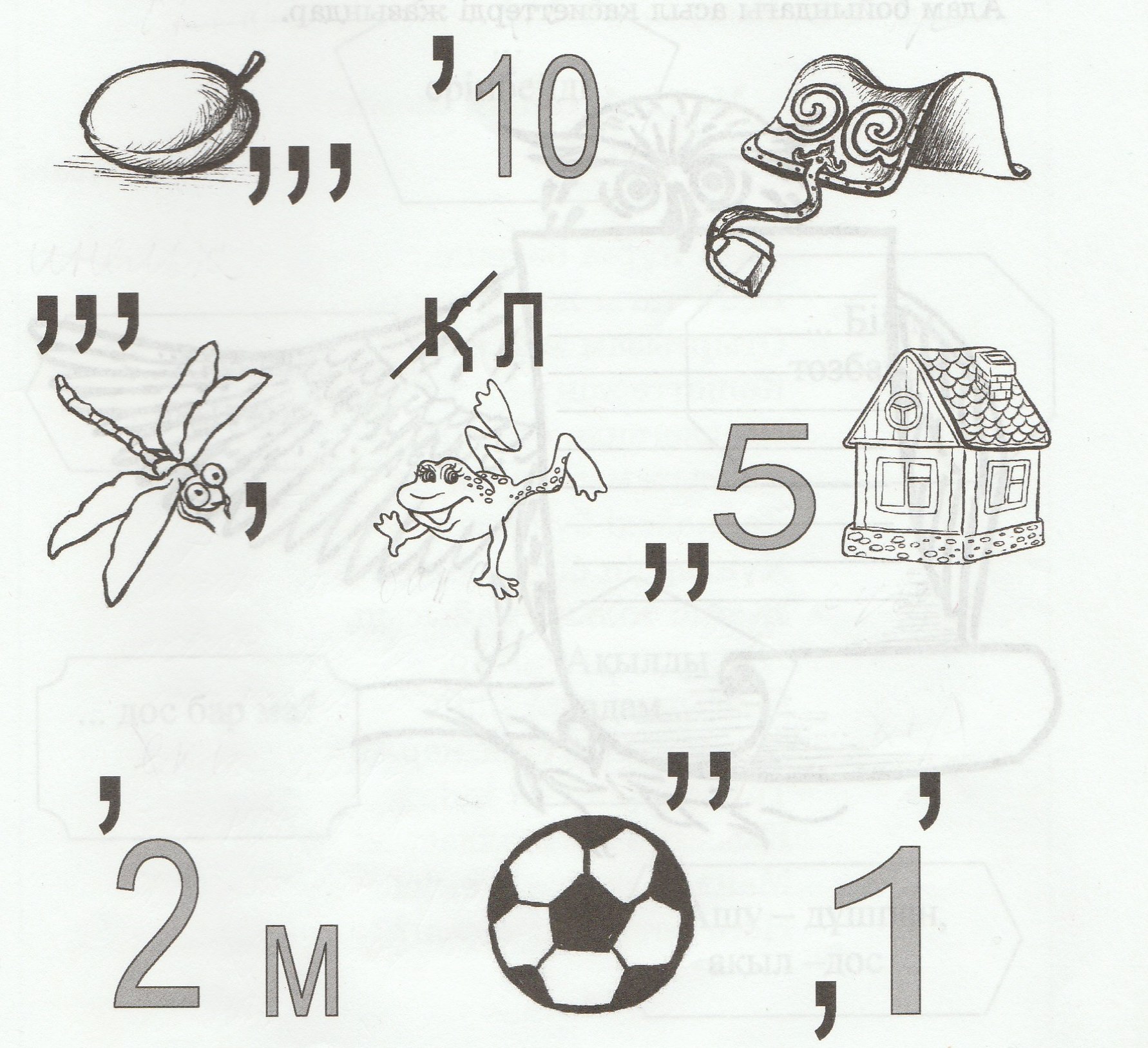 Жаңа сабақ
Өнерлі бала - сүйкімді
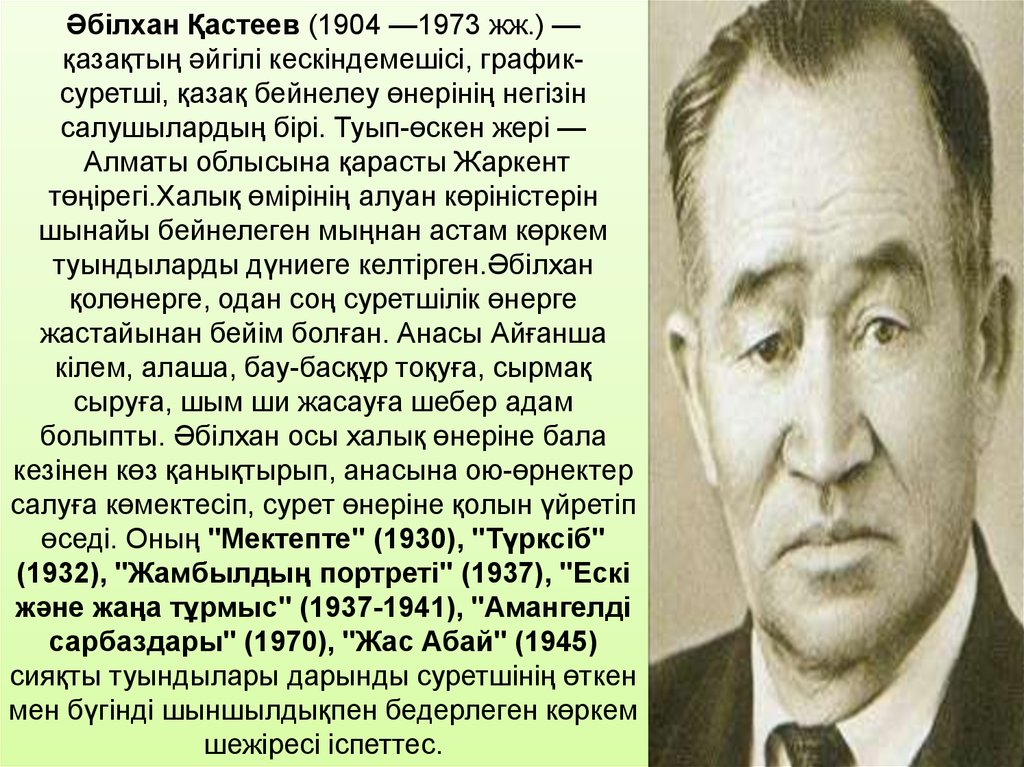 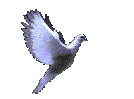 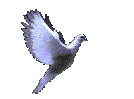 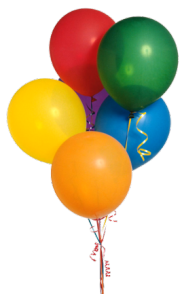 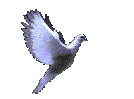 Топтық жұмыс
1 топ: Адасқан жолдар
2 топ: мазмұндау
3 топ: мәтін бойынша сұрақтар әзірлеу
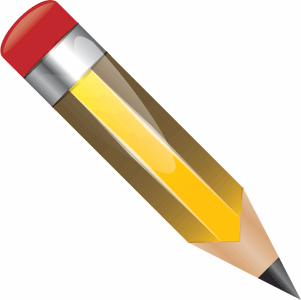 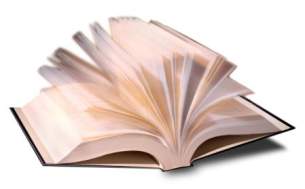 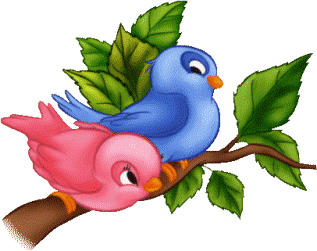 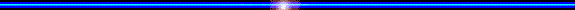 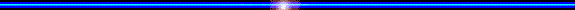 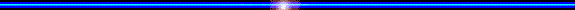 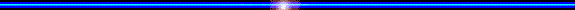 Дәйексөз

Адамның сәні – өнер, білім, ақылы.
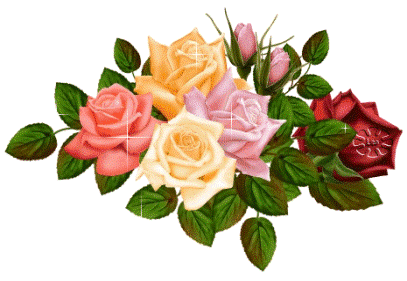 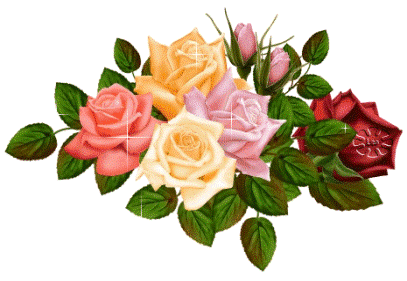 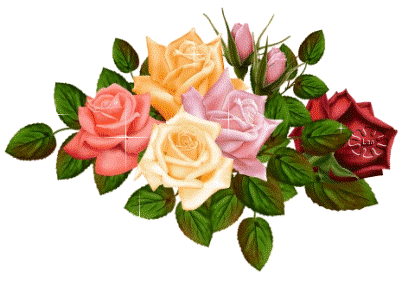 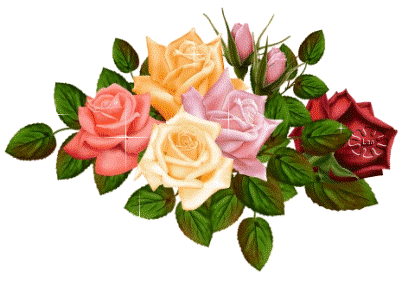 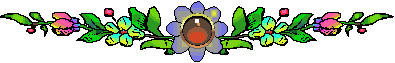 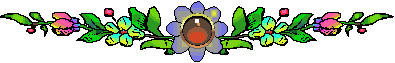 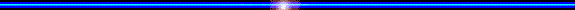 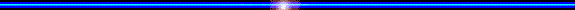 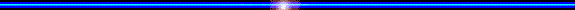 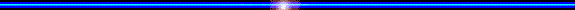 Мұғалім сыйы
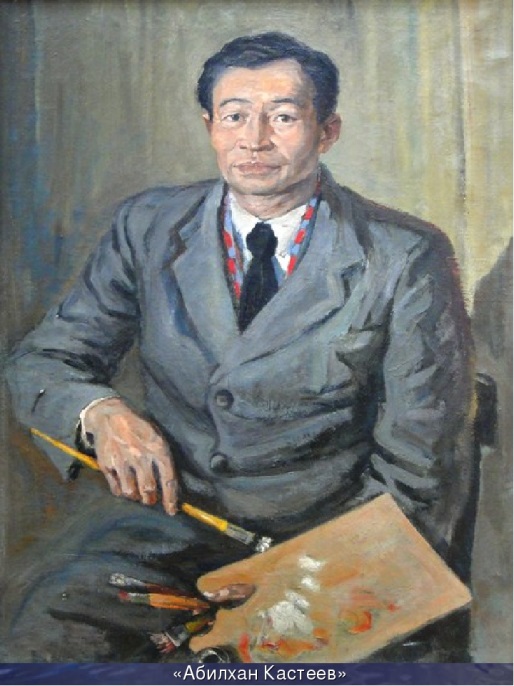 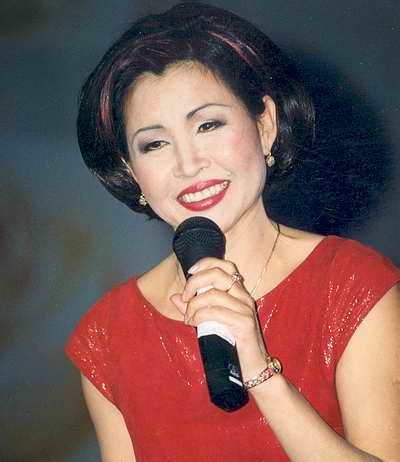 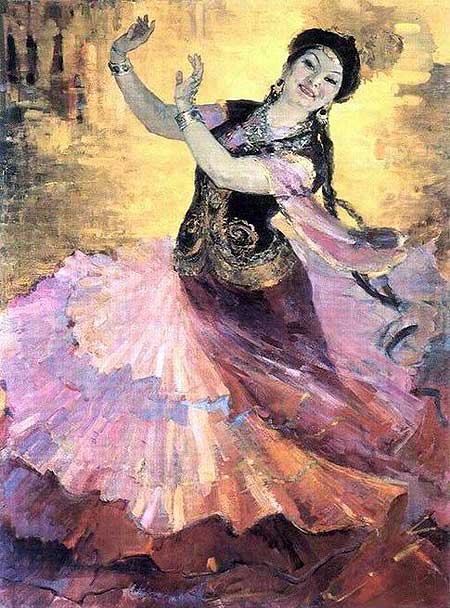 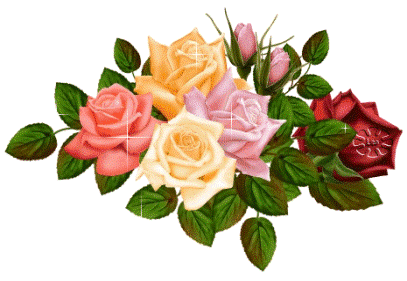 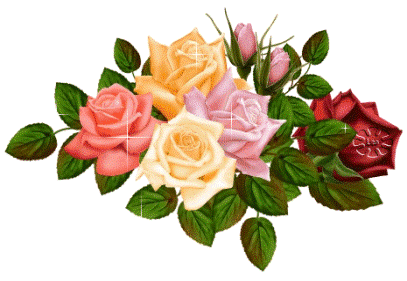 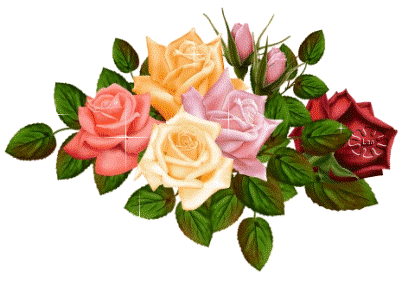 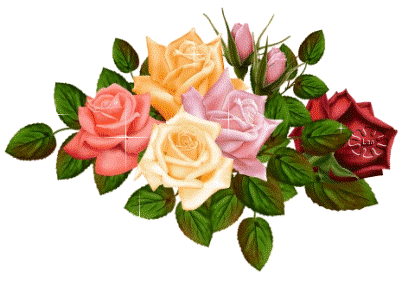 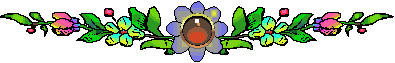 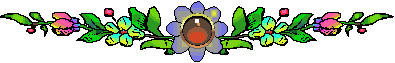 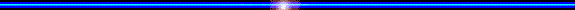 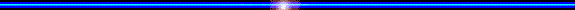 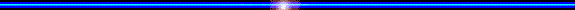 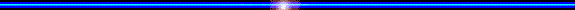 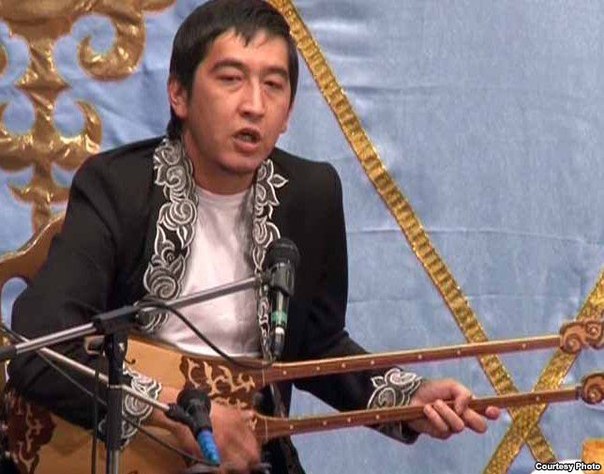 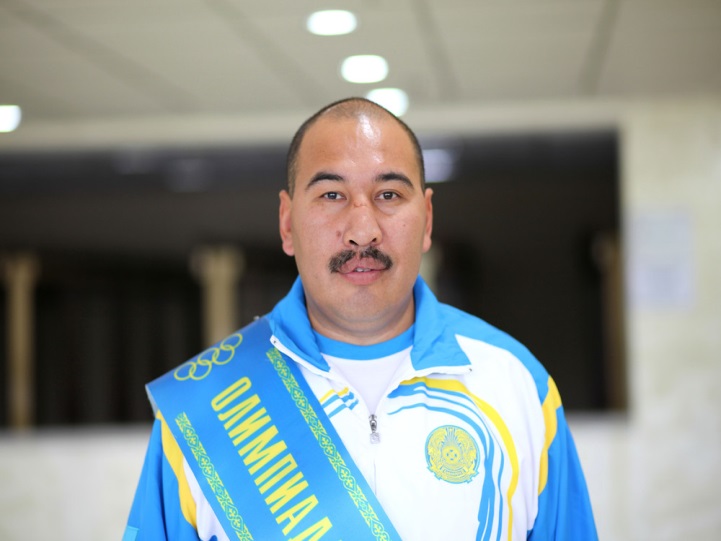 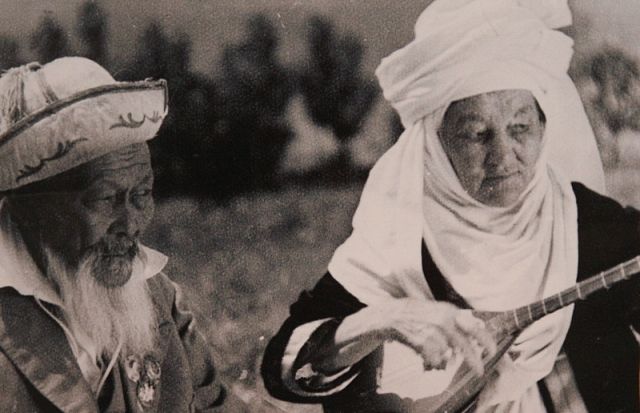 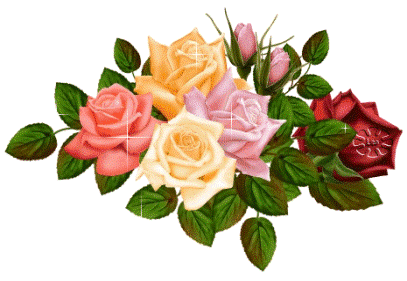 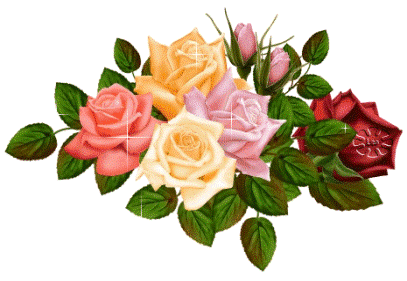 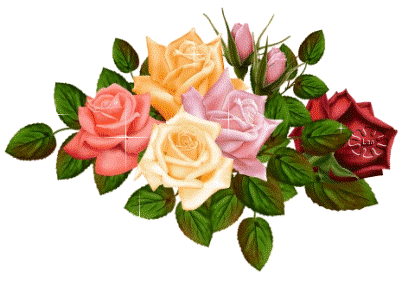 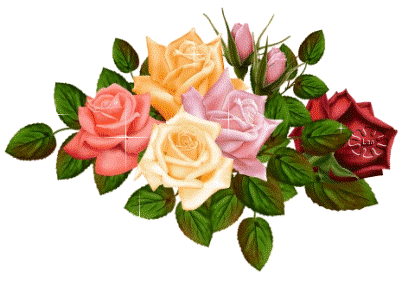 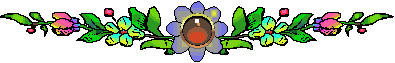 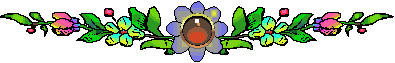 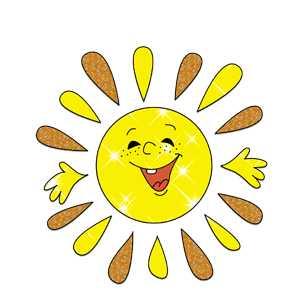 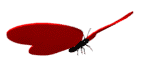 Шығармашылық өнер көрсету
1 топ: Ән
2 топ: Би
3 топ: Сурет
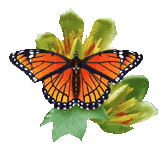 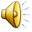 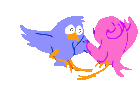 Топтық ән
«Домбырасыз ән қайда?»
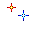 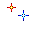 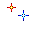 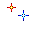 1.Елдің жырын жырлаған, 
Қайғысында толғаған.
Домбырасыз ешқашан,
Журекке ем қонбаған. 
Қ:сы 
Домбырасыз сән қайда?
Домбырасыз ән қайда? 
Әнмен күй бар өмірде, 
Отта лаулап жанбай ма?
2.Құрмангазы Тәттімбет, Домбырамен сайраған . Журекке от жақсын деп, Елге күйін арнаған . 
Қ:сы 
Абай,Жамбыл, сал Біржан 
Таң қалдырып ан салған. Жүрегіңді жандырған, Естіген жан тамсанған.
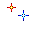 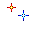 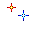 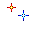 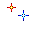 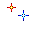 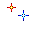 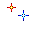 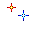 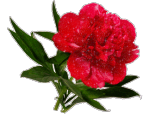 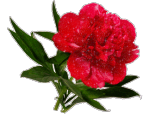 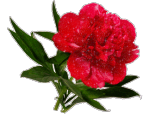 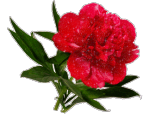 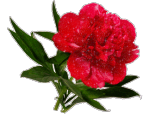 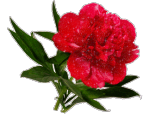 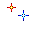 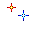 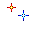 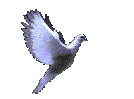 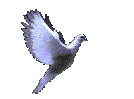 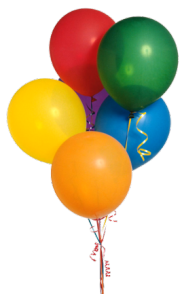 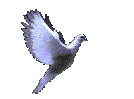 Үйге тапсырма:
91 бет оқу, «Менің өнерім» тақырыбына эссе жазу.
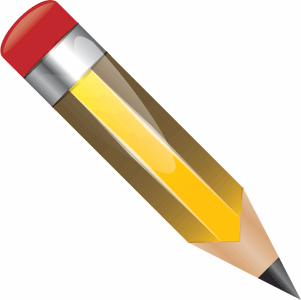 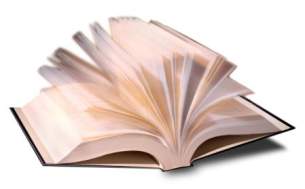 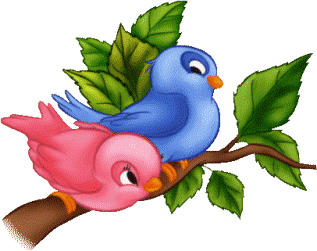 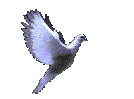 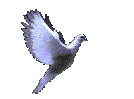 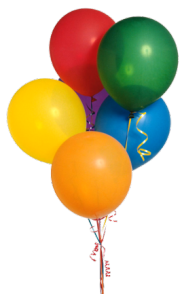 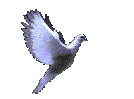 Тыныштық сәті
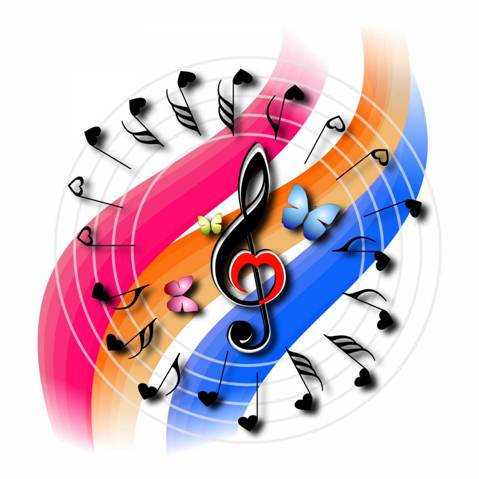 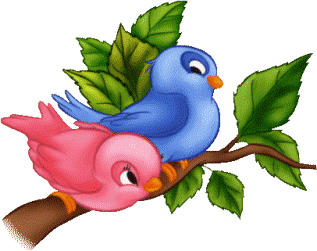 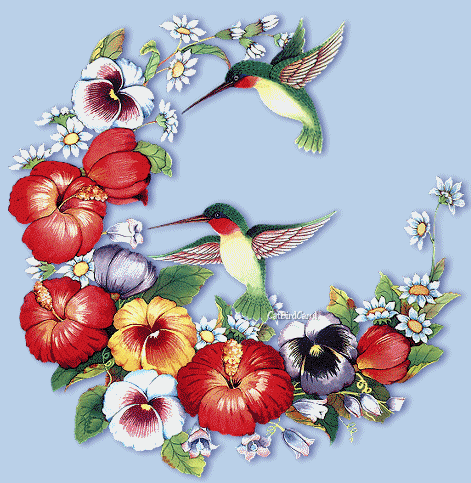 Назарларыңызға рахмет!